Викторина  «Зеленая  аптека»
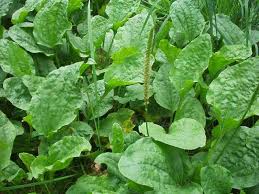 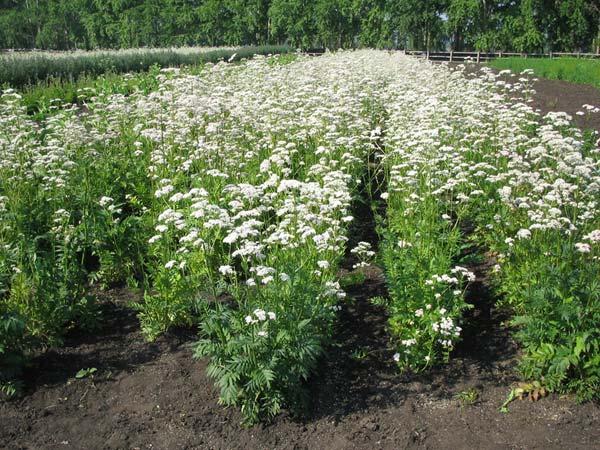 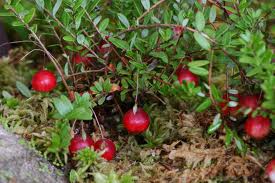 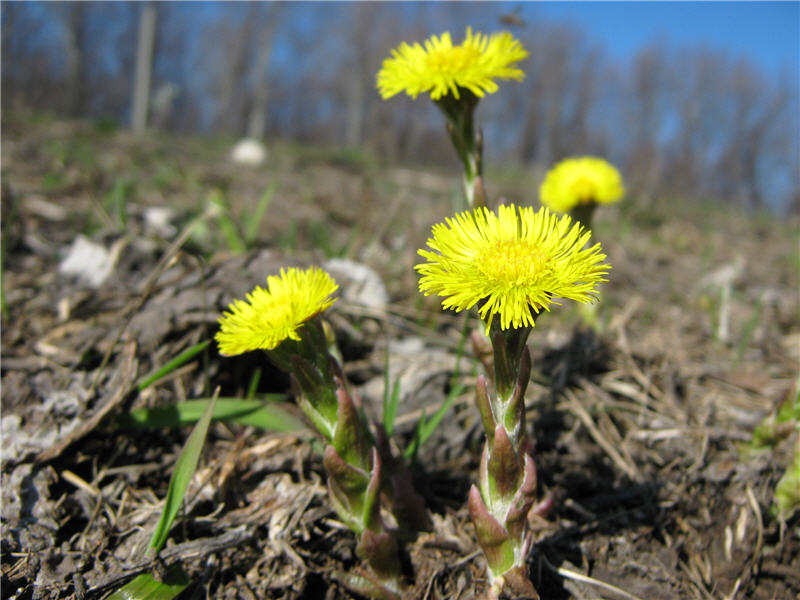 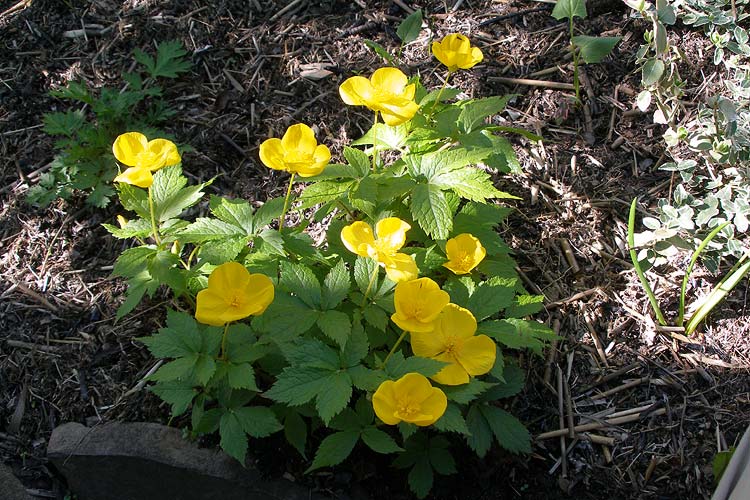 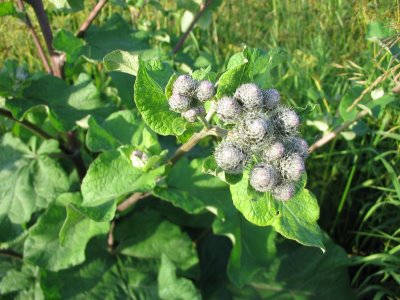 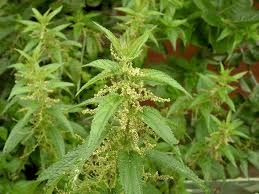 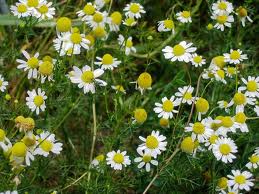 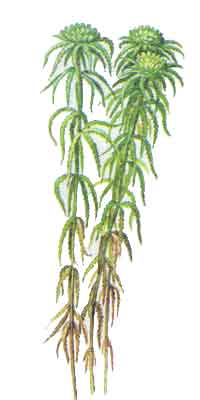 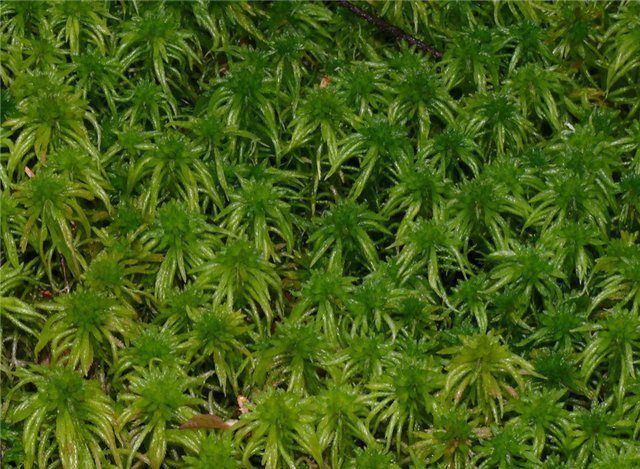 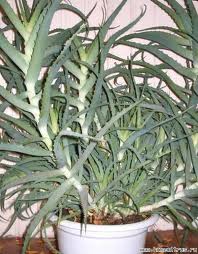 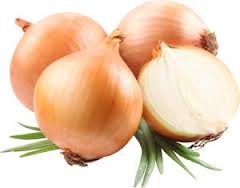 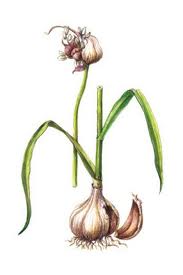 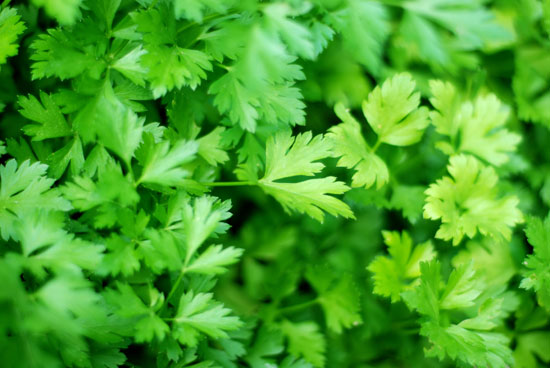 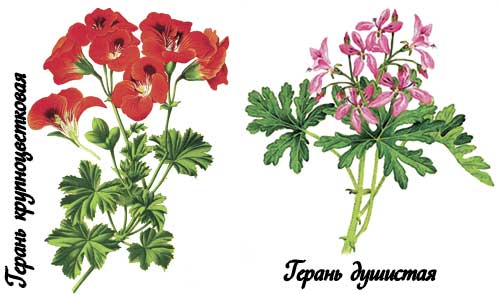 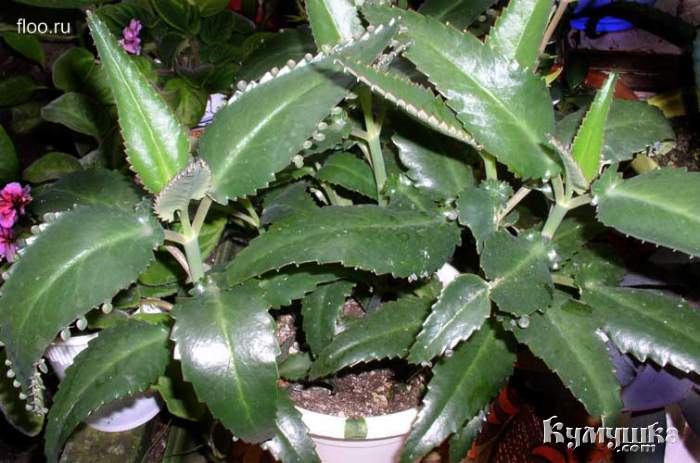 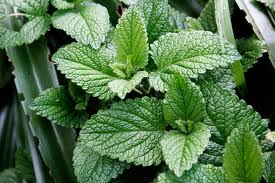 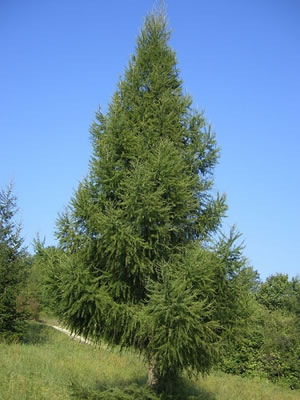 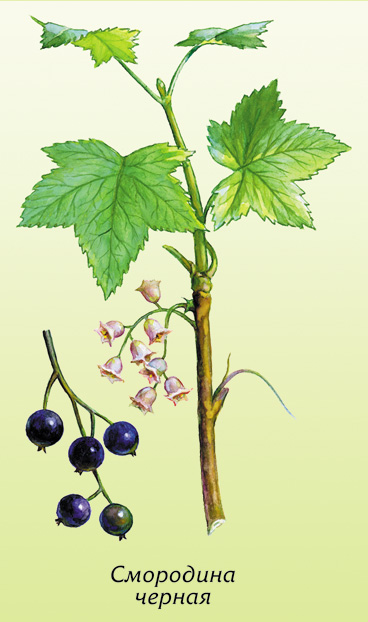 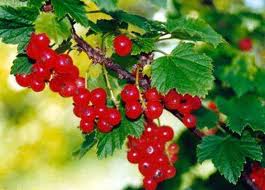 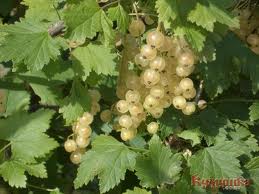 Презентацию  подготовила учитель МОУ Горицкая СОШ. «Образовательный центр»  Кимрского района Тверской области  - Туляева  Елена  Юьевна 2013  год.